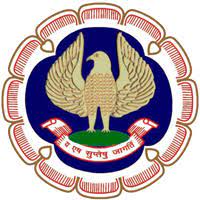 Exemptions under GST 
Law
CA Ravi Kumar Somani
Todays Coverage
Power to grant exemption from tax,
Exemptions – Principles of Interpretation,
Exempt Services – Key Exemptions,
Exempt Goods – Key Exemptions,
Impact on Input tax Credit.
2
Principles of interpretation - Exemptions
C.Cu (Import), Mumbai Vs. Dilip Kumar & Company 2018 (361) ELT 577 (S.C.)
Burden to prove for its entitlement is on assessee claiming exemption. 

If there is any ambiguity in exemption Notification, benefit of such ambiguity cannot be claimed by assessee and it must be interpreted in favour of Revenue.

Burden to prove tax liability of an assessee is on Revenue.

In case of any ambiguity in a taxing statute imposing tax liability on the assessee, benefit of doubt to be given to assessee.
3
Principles of interpretation - Exemptions
Govt of Kerala Vs. Mother Superior Adoration Convent
It may be noticed that the 5-Judge Bench judgment did not refer to the line of authority which made a distinction between exemption provisions generally and exemption provisions which have a beneficial purpose.
We cannot agree that sub-silentio the line of judgments qua beneficial exemptions has been done away with by this 5-Judge Bench.
It is well settled that a decision is only an authority for what it decides and not what may logically follow from it.
We must first ask ourselves what is the object sought to be achieved by the provision, and construe the statute in accord with such object.
And on the assumption that any ambiguity arises in such construction, such ambiguity must be in favour of that which is exempted.
4
Principles of interpretation - Exemptions
Exemptions vis-à-vis Promissory estoppel
Doctrine of promissory estoppel not applicable if change in the stand of the Government is made on account of public policy. 

But exemption notification being a piece of subordinate legislation, curtailment or withdrawal of grant of the exemption is open to challenge on the ground of being unreasonable or arbitrary.
[Dai-Ichi Karkaria Ltd Vs. UOI 2000(119) ELT 516(S.C.)]


Conditional Exemptions w.r.t Input Tax Credit
In case of exemption subject to condition of non taking of Cenvat credit, credit taken but before utilisation credit reversed amounts to not taking credit - Exemption is available. [C.C.Ex Mumbai-I V. Bombay Dyeing & Mfg. Co. Ltd. 2007(215) ELT 3 (S.C.)]

Reversal of Cenvat/Modvat credit amounts to non-taking of credit. [C.C.Ex & Cu. V. Precoat Meridian Ltd. 2015(325)ELT 234(S.C.)]
5
Principles of interpretation - Exemptions
Option to avail the benefit  - 2 Notification
When two exemption notifications available to assessee, he can opt for notification most beneficial to him. Department cannot force assessee to opt for a particular exemption. [WINSOME YARNS LTD. Vs. CCX & ST, CHANDIGARH-II (Trib. Delhi)] 

More than one notification
In the absence of any bar in the notification itself, it is open to an assessee to take benefit of more than one notification. [JSW ENERGY LTD Vs.  UOI (Bom. HC)]

Simultaneous availment of two notifications is permissible. Petitioner can claim full exemption of Basic Customs Duty (BCD) under Notification No. 46/2011-Cus. and concessional rate of CVD under another Notification No. 12/2012-Cus. [VEDANTA ALUMINIUM LTD VS. ASSTT. COMMR OF CUS. PUDUCHERRY (MAD. HC)]
6
Power to grant exemption from tax
Section 11 of the CGST Act :–
Power to exempt generally, either absolutely or subject to such conditions as may be specified,
Mandatory to avail absolute exemptions,
Tax not be collected in case of absolute exemptions,
Exemption can be from the whole or any part of the tax, 
Exemption to be granted on the recommendations of the Council,
Exemption by way of notification or order.
7
Exemption Notifications
Notification No. 12/2017-CGST (R), as amended
8
Exemption Notifications
Notification No. 12/2017-CGST (R), as amended
9
Exemption Notifications
Sale of various spiritual products such as books, audio CDs, DVDs, statues and calendars for advancement of religious teachings - Covered under definition of ‘business’. [SHRIMAD RAJCHANDRA ADHYATMIK SATSANG SADHANA KENDRA (Maha. AAR)]

Where the main activity is not business, then any incidental or ancillary transaction, unless established by the revenue department to be an independent business transaction, will also be considered as charitable only and not business. [Commissioner of Sales Tax Vs. Sai Publication Fund (2002) 4 SCC 7 (SC)]
10
Exemption Notifications
Notification No. 12/2017-CGST (R), as amended
11
Exemption Notifications
Notification No. 12/2017-CGST (R), as amended
12
Exemption Notifications
Notification No. 12/2017-CGST (R), as amended
13
Exemption Notifications
Notification No. 12/2017-CGST (R), as amended
14
Exemption Notifications
Notification No. 12/2017-CGST (R), as amended
15
Hotels, Inns, Guest Houses etc.
Hotel Accommodation:
Supply of ‘hotel accommodation’ having value of supply of a unit of accommodation less than or equal to seven thousand five hundred rupees per unit per day or equivalent.

(xxxiv) ‘Hotel accommodation’ means supply, by way of accommodation in hotels, inns, guest houses, clubs, campsites or other commercial places meant for residential or lodging purposes including the supply of time share usage rights by way of accommodation.

Renting of Residential Dwelling:
Services by way of renting of residential dwelling for use as residence [except where the residential dwelling is rented to a registered person].

Liability under reverse charge in the hands of a registered person:
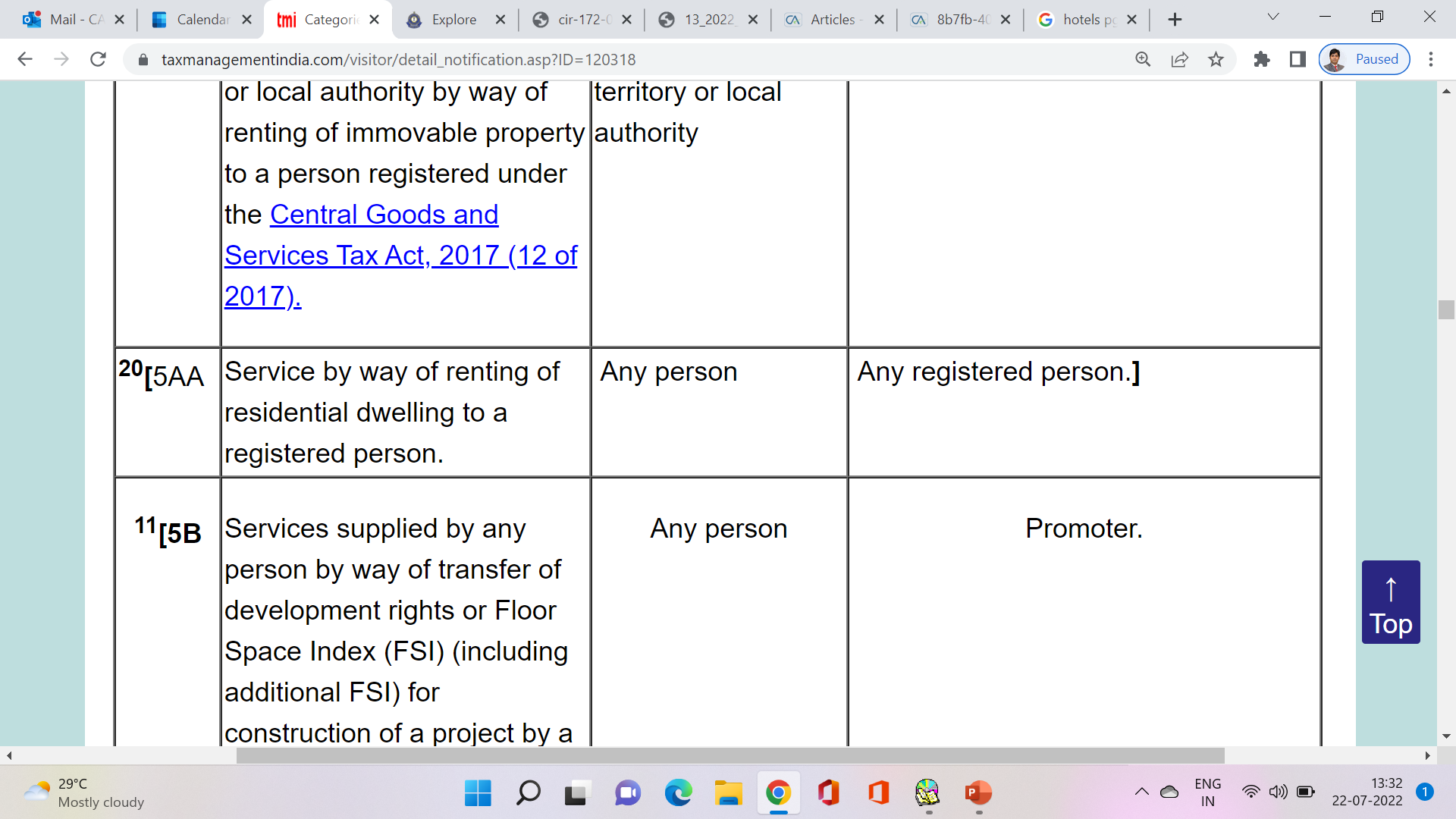 16
Exemption Notifications
Notification No. 12/2017-CGST (R), as amended
* Changes w.e.f. 18th July 2022     # Inserted w.e.f. 01.01.2022
17
Exemption Notifications
Notification No. 12/2017-CGST (R), as amended
*Inserted w.e.f. 01.01.2022
18
Exemption Notifications
Notification No. 12/2017-CGST (R), as amended
19
Exemption Notifications
Notification No. 12/2017-CGST (R), as amended
20
Exemption Notifications
Notification No. 12/2017-CGST (R), as amended
*Omitted w.e.f. 18.07.2022- (d) railway equipments or materials;
21
Exemption Notifications
Notification No. 12/2017-CGST (R), as amended
*Omitted w.e.f. 18.07.2022- (b) goods, where consideration charged for the transportation of goods on a consignment transported in a single carriage does not exceed one thousand five hundred rupees;
(c) goods, where consideration charged for transportation of all such goods for a single consignee does not exceed rupees seven hundred and fifty;
22
Exemption Notifications
Notification No. 12/2017-CGST (R), as amended
23
Exemption Notifications
Notification No. 12/2017-CGST (R), as amended
At the GST Council's 22nd meeting dated 6.10.2017, it was decided to grant exemption to the 'annuity' paid to concessionaires, holding that the annuity is at par with the toll. Hence, it granted a similar exemption to the annuity paid by NHAI/ State Highways Construction Authority to Concessionaires during the construction of roads.

Services by way of construction of road fall under heading 9954. This heading inter alia covers general construction services of highways, streets, roads railways, airfield runways, bridges and tunnels. Consideration for construction of road service may be paid partially upfront and partially in deferred annual payments (and may be called annuities). Said entry 23A does not apply to services falling under heading 9954 (it specifically covers heading 9967 only). Therefore, plain reading of entry 23A makes it clear that it does not cover construction of road services (falling under heading 9954), even if deferred payment is made by way of instalments (annuities). [Circular No.150/06/2021-GST]
24
Exemption Notifications
Notification No. 12/2017-CGST (R), as amended
Minutes of 22nd GST Council meeting held on 06.10.2017:-
While toll is a payment made by the users of road to concessionaires for usage of roads, annuity is an amount paid by the National Highways Authority of India (NHAI) to concessionaires for construction of roads in order that the concessionaire did not charge toll for access to a road or a bridge. 

After discussion, the Council decided to treat annuity at par with toll and to exempt from tax, service by way of access to a road or bridge on payment of annuity.

*Recent Karnataka High Court judgement- WP No.22250/2021 filed by M/s D.P.J.Bidar-Chincholi & WP No. 7233/2022 filed by M/s SEW Bellary Highways Ltd	
The reading of recommendation of the GST Council as well as the notifications issued make it clear that respondent no.1 has treated the annuity being paid to the concessionaires on par with toll charges which the concessionaires are permitted to collect from road users and both were exempted from GST.
25
Exemption Notifications
Notification No. 12/2017-CGST (R), as amended
Under Forest Rights Act, 2006, “Minor forest produce" includes all non-timber forest produce of plant origin including bamboo, brush wood, stumps, cane, tussar, cocoons, honey, wax, lac, tendu or kendu leaves, medicinal plants and herbs, roots, tubers and the like.

#  Substituted w.e.f. 18th July 2022 before it was:
Services by way of storage or warehousing of cereals, pulses, fruits, nuts and vegetables, spices, copra, sugarcane, jaggery, raw vegetable fibres such as cotton, flax, jute etc., indigo, unmanufactured tobacco, betel leaves, tendu leaves, coffee and tea.
26
Exemption Notifications
Notification No. 12/2017-CGST (R), as amended
27
Exemption Notifications
Notification No. 12/2017-CGST (R), as amended
28
Exemption Notifications
Notification No. 12/2017-CGST (R), as amended
29
Exemption Notifications
Notification No. 12/2017-CGST (R), as amended
30
Exemption Notifications
Notification No. 12/2017-CGST (R), as amended
31
Exemption Notifications
Notification No. 12/2017-CGST (R), as amended
32
Exemption Notifications
Notification No. 12/2017-CGST (R), as amended
*Inserted w.e.f. 18.07.2022
33
Exemption Notifications
Notification No. 12/2017-CGST (R), as amended
34
Exemption Notifications
Notification No. 12/2017-CGST (R), as amended
*Omitted w.e.f. 18.07.2022- services by way of fumigation in a warehouse of agricultural produce
35
Exemption Notifications
Notification No. 12/2017-CGST (R), as amended
36
Exemption Notifications
Notification No. 12/2017-CGST (R), as amended
37
Exemption Notifications
Notification No. 12/2017-CGST (R), as amended
38
Exemption Notifications
Notification No. 12/2017-CGST (R), as amended
39
Exemption Notifications
Notification No. 12/2017-CGST (R), as amended
40
Exemption Notifications
Notification No. 12/2017-CGST (R), as amended
41
Exemption Notifications
Notification No. 12/2017-CGST (R), as amended
Supreme Court in the case of Calcutta Club Ltd. [Civil Appeal No. 4184/2009] and Ranchi Club Ltd. [Civil Appeal No. 7497/2012]
42
Exemption Notifications
Notification No. 12/2017-CGST (R), as amended
43
Exemption Notifications
Notification No. 12/2017-CGST (R), as amended
* Substituted  w.e.f. 18-07-2022 before it was read as, 
"Services by way of training or coaching in recreational activities relating to-
(a) arts or culture, or
(b) sports by charitable entities registered under section 12AA 77[or 12AB] of the Income-tax Act."
44
Certain key exemptions withdrawn
Services by way of licensing, registration and analysis or testing of food samples supplied by the Food Safety and Standards Authority of India (FSSAI) to Food Business Operators.

Services provided by the Goods and Services Tax Network to the Central Government or State Governments or Union territories for implementation of Goods and Services Tax.

Services provided by the Securities and Exchange Board of India set up under the Securities and Exchange Board of India Act, 1992 (15 of 1992) by way of protecting the interests of investors in securities and to promote the development of, and to regulate, the securities market

Services provided by the Insurance Regulatory and Development Authority of India to insurers under the Insurance Regulatory and Development Authority of India Act, 1999 (41 of 1999). 

Services by the Reserve Bank of India.
Pre-Packaged / Labelled Foods
Government has withdrawn exemptions on various food viz., wheat, rice, certain flours, paneer, honey, certain meat, certain fish, etc. (notified products) and introduced exemption for supply of pre-packaged and pre-labelled retail pack as defined in terms of Legal Metrology Act
GST liability on pre-packaged + labelled food + LMA,
Branding is irrelevant,
Liability to arise if wholesale package consists of multiple pre-packaged retail packs

It can be derived that the following are the exclusions from LMR, and the rules made thereunder, meaning that the exemption under GST would be applicable to these packages for the notified goods:
Packages more than 25kg.
Packages more than 50kg in case of agricultural farm produce.
Packages of 10g/ 10ml or less, and
Packages (of whatever quantity) which are meant for industrial consumers or institutional consumers.
46
Pre-Packaged / Labelled Foods
47
Pre-Packaged / Labelled Foods
Meaning of agricultural farm produce?

Wholesale packages with or without labelling at secondary packing, whether exempt?

Identification of intent and usage of buyers for buying the products, complexity in identification for each transaction.

Liability of each supplier is independent or dependent?

Sale the goods in retail without pre-packaging and labelling and remain out of GST?

If the said goods are taxable then what about the input tax credit?

Supply to industrial or institutional consumers, importance of the declaration “not for retail sale”.
48
Pre-Packaged / Labelled Foods
Bundled Goods supplied as a part of marketing schemes – Taxability..??

Change in registration from composition to regular;

Raw material, packing material etc. held in the stock – full input tax credit would be available on such inputs held in the stock. 

Machineries and other capital goods etc. – Under the GST law, the life of the capital goods is assumed as 5 years and if a capital goods is 6 months old, the input tax credit proportionate to 4.5 years would become available.
49
Other Key Exemptions - Goods
Printed books, including Braille books;

Bread (branded or otherwise), except when served for consumption and pizza bread;

Pappad, by whatever name it is known, except when served for consumption
50
Certain key exemptions withdrawn
Services of training or coaching in recreational activities relating to Arts or culture, or Sports by charitable entities registered under IT Act was exempted

Exemption is available only if the services of training or coaching is provided by an individual 

Cheques, lose or in book form [GST at 18%]

Maps and hydrographic or similar charts of all kinds, including atlases, wall maps, topographical plans and globes, printed [GST at 12%]

Parts of goods of heading 8801 i.e., balloons and dirigibles, gliders and other non-powered aircraft [GST at 18%]	

Services by way of slaughtering of animals.
Impact on Input Tax Credit
Exempt supplies not to be considered for reversal: (Explanation to Rule 43)
Interest income from deposit or lending money.
The value of supply of services by way of transportation of goods by a vessel from the customs station of clearance in India to a place outside India.
Not exempt supplies but to be considered for reversal: [Section 17(3)]
Sale of land and completed building - Schedule III (stamp duty value)
Supplies on which GST is to be paid by the recipient (RCM)
Transactions in securities - Neither goods nor service (1% of the sale value)
52
Any Queries???
Thank you
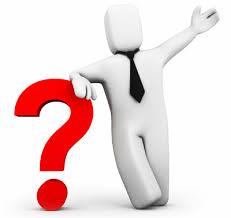 For any clarification:
ravikumar@hiregange.com
53